6. Passione d’amore: La voce delle poetesse
Non essere tiepido                                                        
ti vomiterei…
Ardi 
come
un tizzone
come
lo strofinio di due rami
infiammati…
            Maram al Masri  da «Ti guardo» 2005   


                                                                                    Pablo Picasso «L’appuntamento» 1900
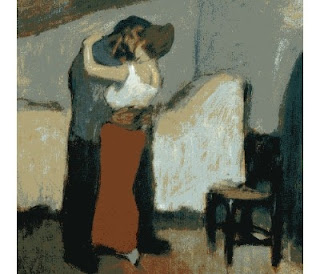 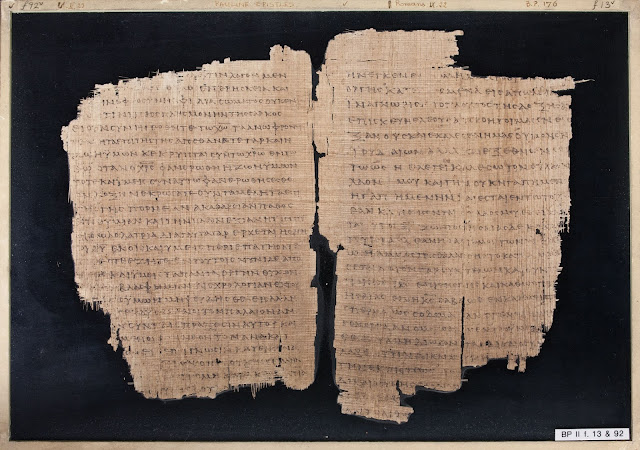 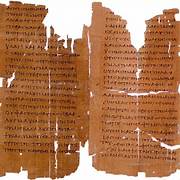 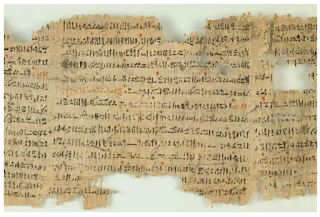 Akhenaten (1353- 1336 a.C.) e la grande sposa reale Nefertiti Stele - Museo Egizio, Berlino
Scene di banchetto nell’antico Egitto.
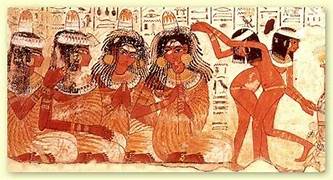 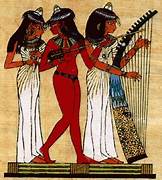 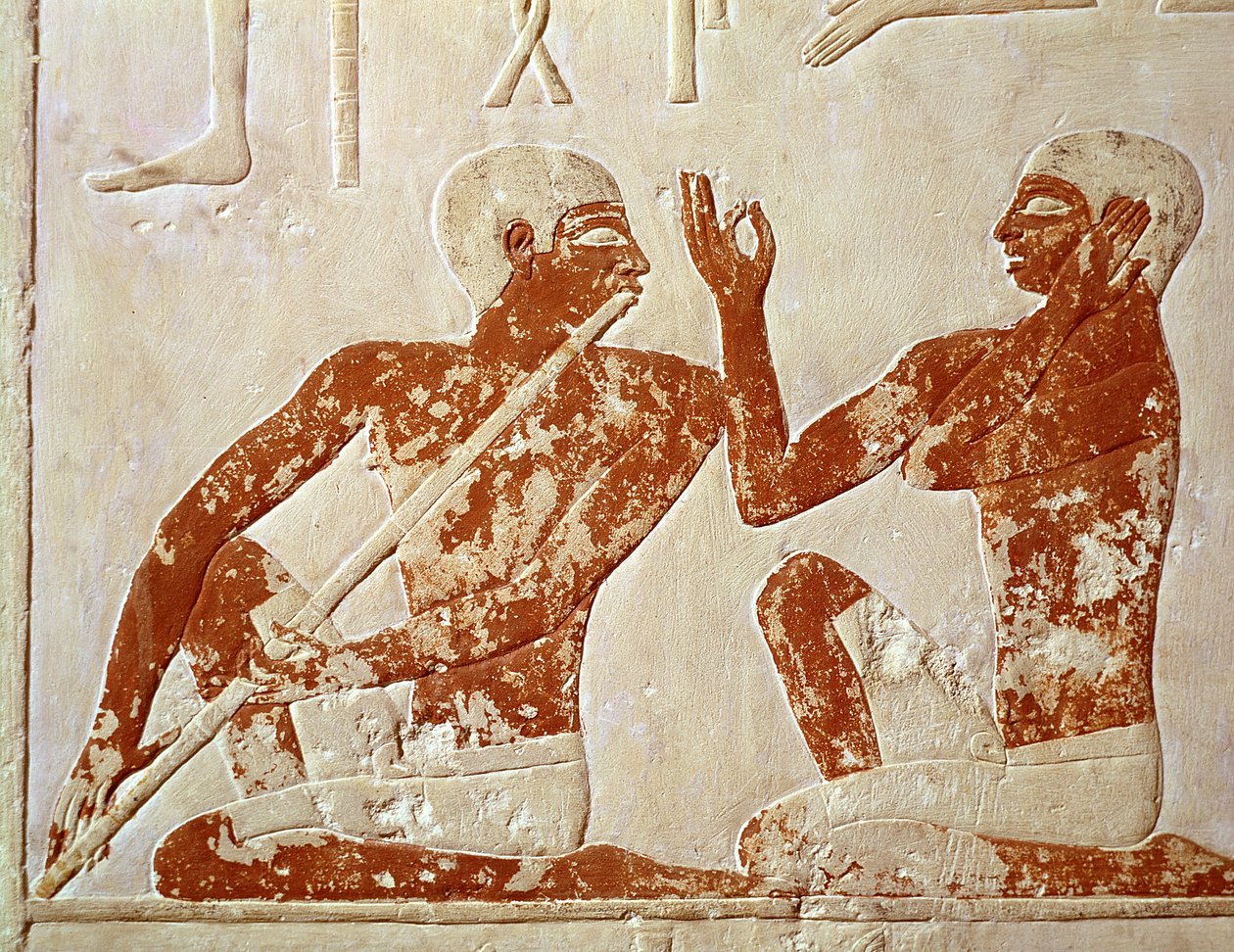 Sarcofago bisomo di Larth Tetnies e Thanchvil Tarnai - Vulci 340 a.C.Travertino – Museum of Fine Arts, Boston
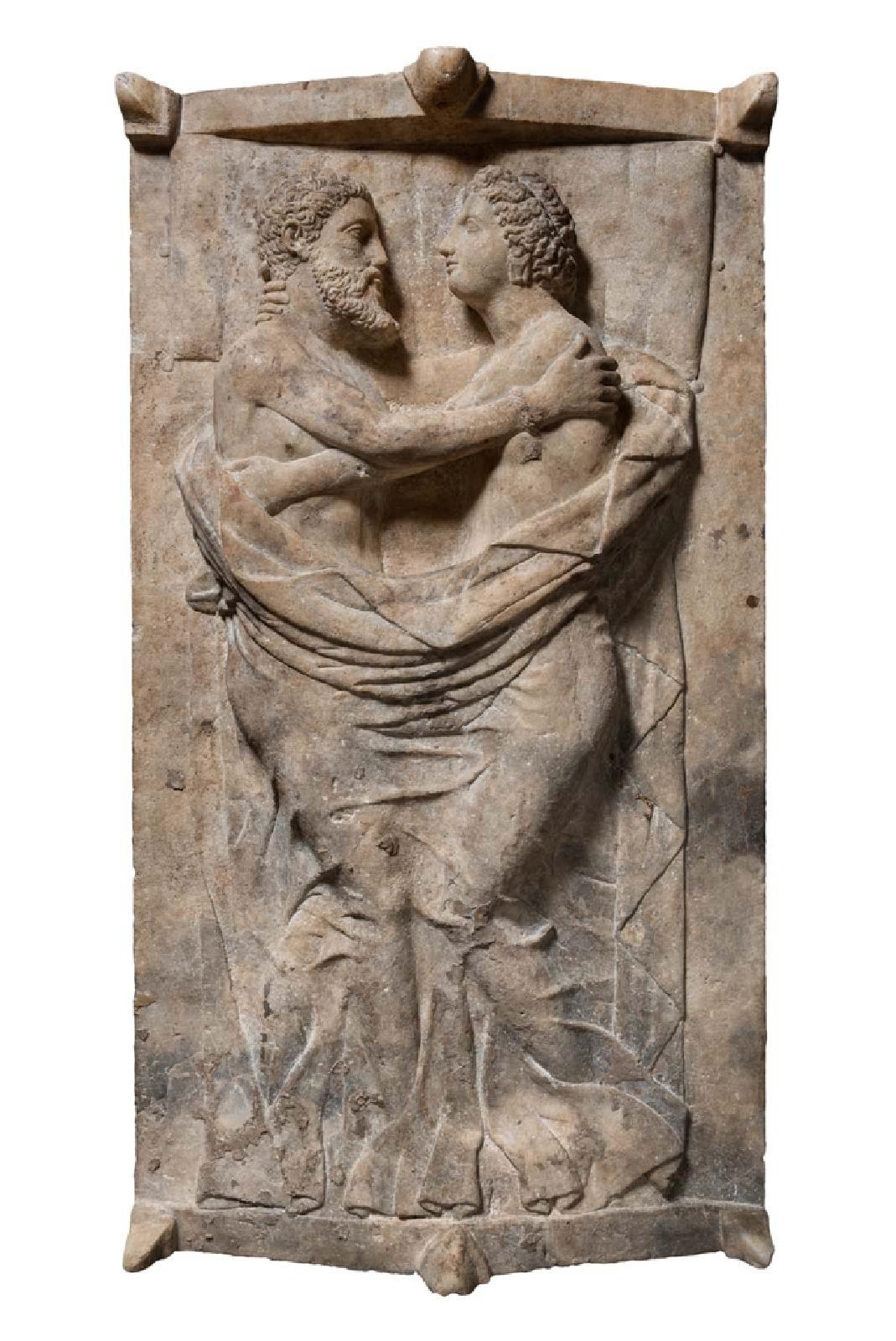 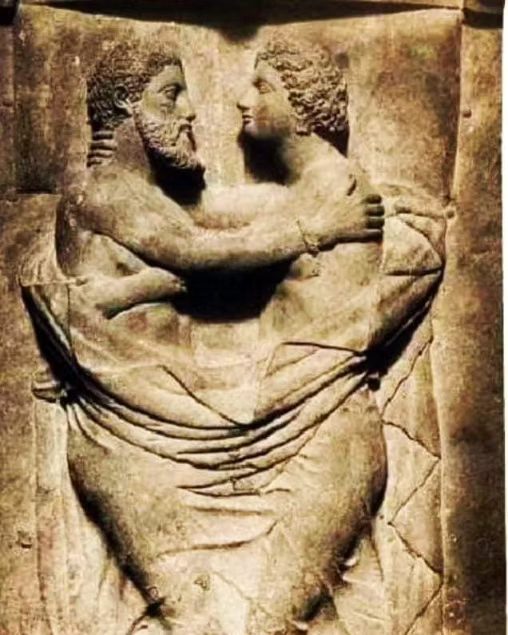 Sarcofago dei Tetnies - Cerimonia nuziale
Iliade, canto III  vv. 155- 159; 166-170

[…] e Priamo ad Elena volse la voce:“Vien pure avanti, siedi vicino a me, figlia mia,ché tu veda l’antico tuo sposo, e i congiunti, e gli amici.Colpevole non sei tu: colpevoli sono i Celesti,che suscitar contro me degli Atridi la guerra funesta”.
[…]
“Suocero caro, io provo per te riverenza e timore.Così la mala morte colpita m’avesse, quand’ioqui col tuo figlio venni, lasciando il mio sposo, gli amici,
la mia tenera figlia, le mie predilette compagne.Ma questo non avvenne; perciò mi distruggo nel pianto”.
GRACE PALEY: Non ha avuto molto tempo per la scrittura, che pure è stata per lei un’identità, la sua voce, la sua etica, il suo cosa ci faccio io al mondo, avendo posto, in quell’io, il suo essere donna, figlia, moglie, madre, nonna, amica, vicina di casa; un io che è stato tutt’uno con le altre donne e con il bisogno di dar loro voce.
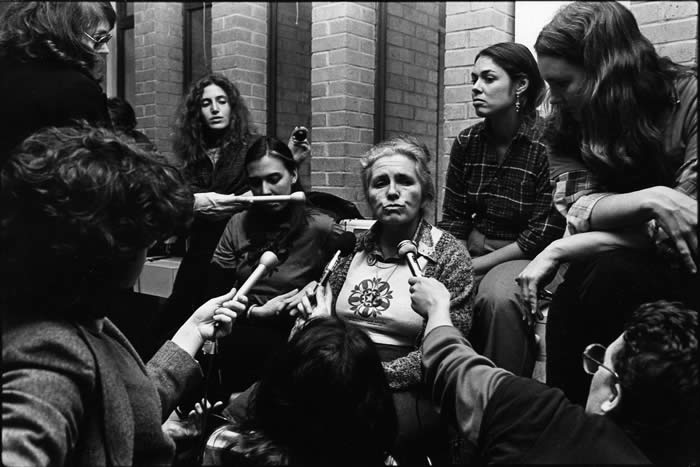 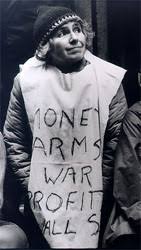 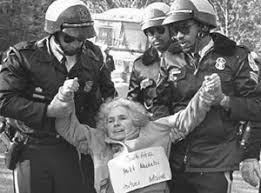 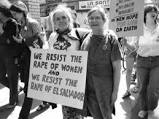 Cattedrale                                                                    Ventre oscuro di balena
χ
                          Eco di mare                                                         Corale antico
Il chiasmo
Egon SCHIELE (1890 – 1918): Coppia di amanti, 1914-1915matita, gouache e acquerello su carta cm 47,4 x 31,9 – Leopold Museum, Vienna
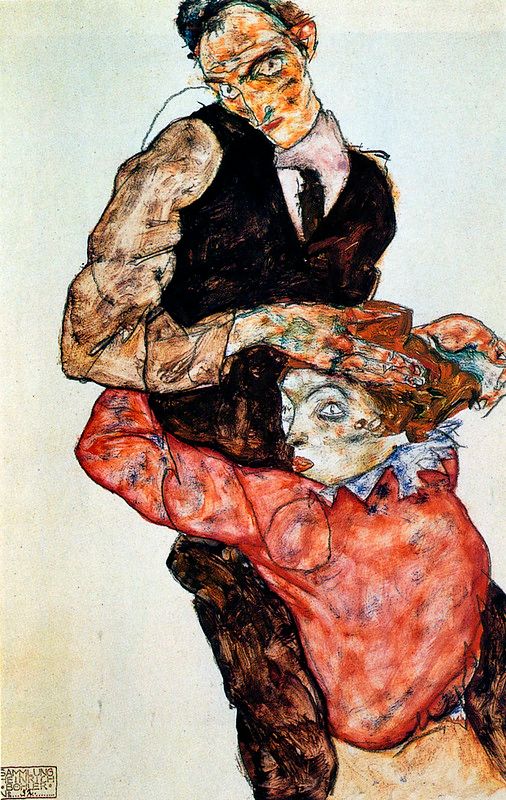 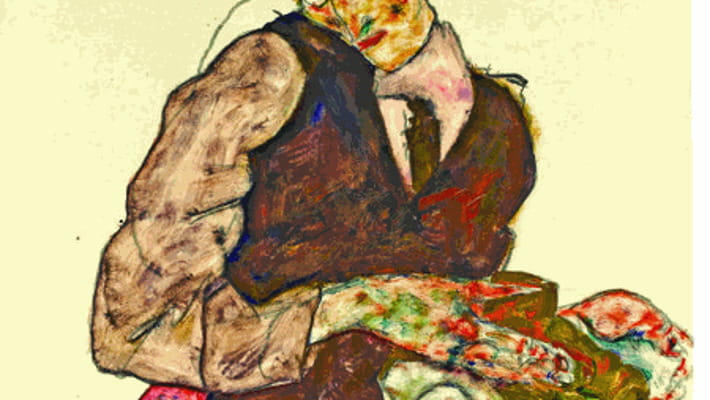 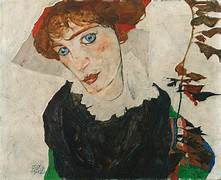 Autoritratto con Wally Neuzil
Marc CHAGALL (1887-1985) : Compleanno, 1915 olio su cartone – cm 81x100  MoMA, New York
Marc Chagall e la moglie Bella Rosenfeld
Marc CHAGALL (1887-1985): La passeggiata, 1918olio su tela - cm 170 x 163,2 - Museo di Stato Russo, San Pietroburgo
Pablo Picasso (1881-1973): L’appuntamento (o L’abbraccio) 1900olio su tela  cm 53 x 56  – Museo Puškin, Mosca
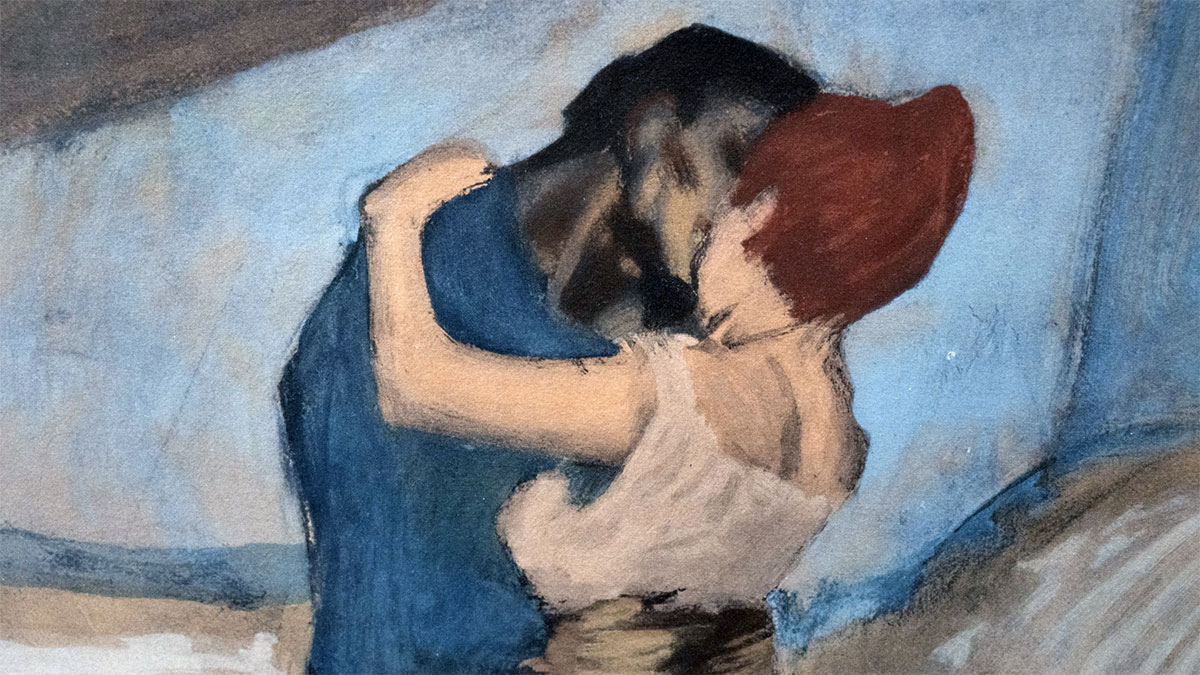 Pablo PICASSO (1881-1973): Il Bacio, 1925 olio su tela, cm 130,5 x 97,7 – Musée National Picasso, Parigi
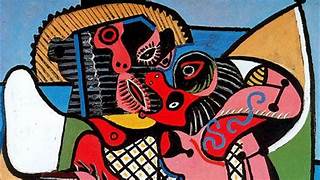 Pablo Picasso (1881-1973): Figure in riva al mare (Bacio) 1931olio su tela cm 47 x 31 - Musée National Picasso, Parigi
Pablo Picasso (1881-1973): Il bacio 1969olio su tela cm 97,7 x 130,5 - Musée National Picasso, Parigi